Adaptation fait par louisfelix
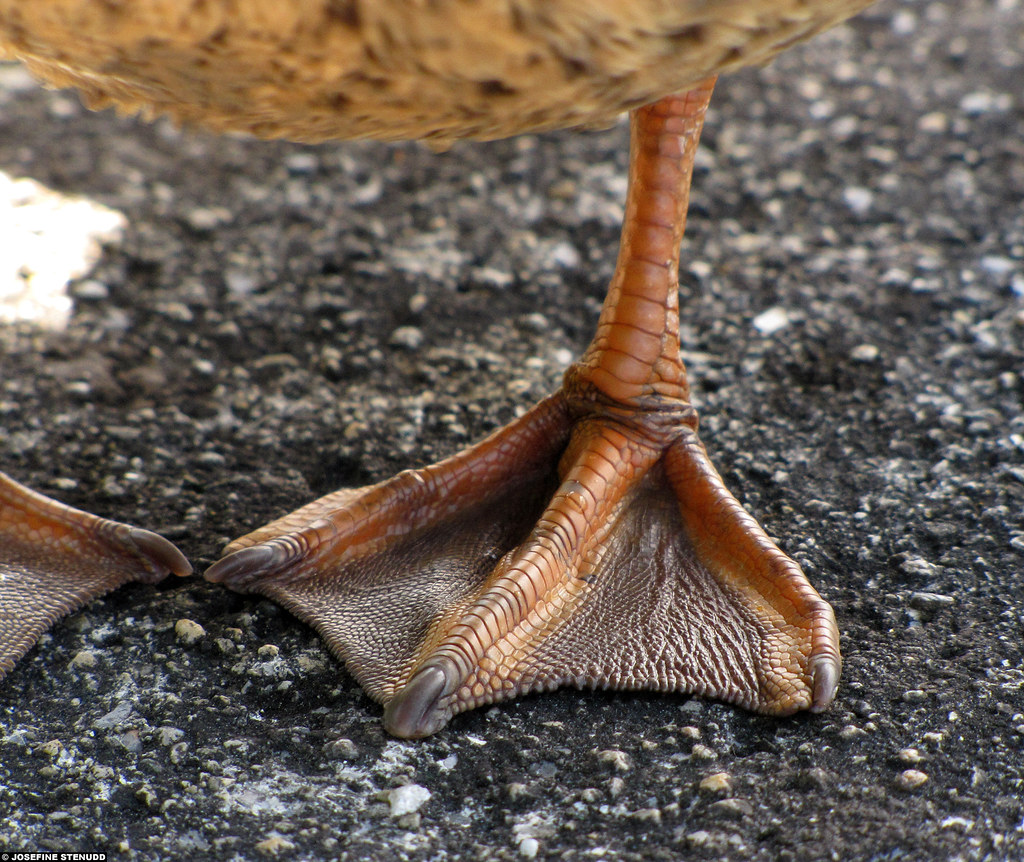 Quel est le type de patte?
nageur